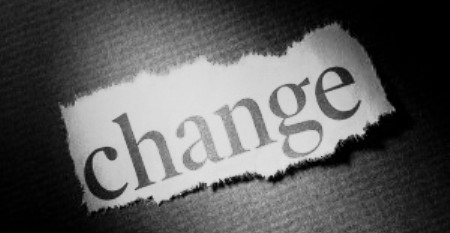 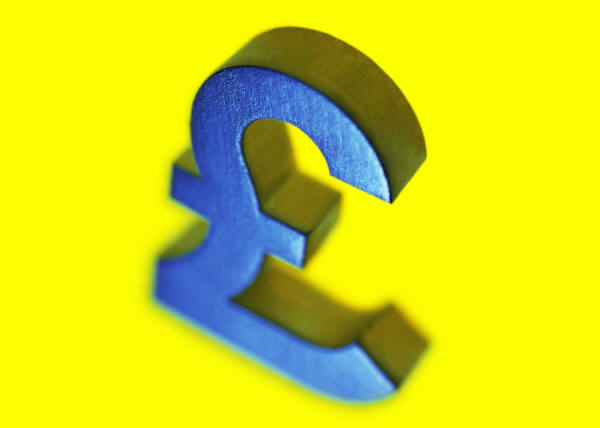 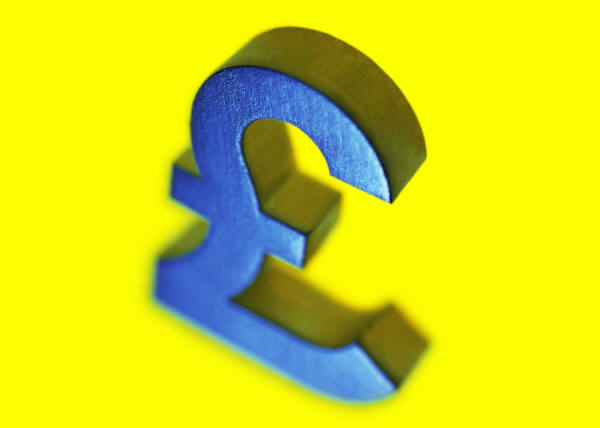 Our budget challenge
“The continuing government squeeze on funding, at a time of growing demand for services, means that we are facing unprecedented financial challenges. 

“The council needs to take some very tough decisions which will undoubtedly have an impact on our ability to deliver services at current levels.”
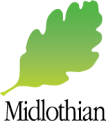 Councillor Derek Milligan, Leader, Midlothian Council
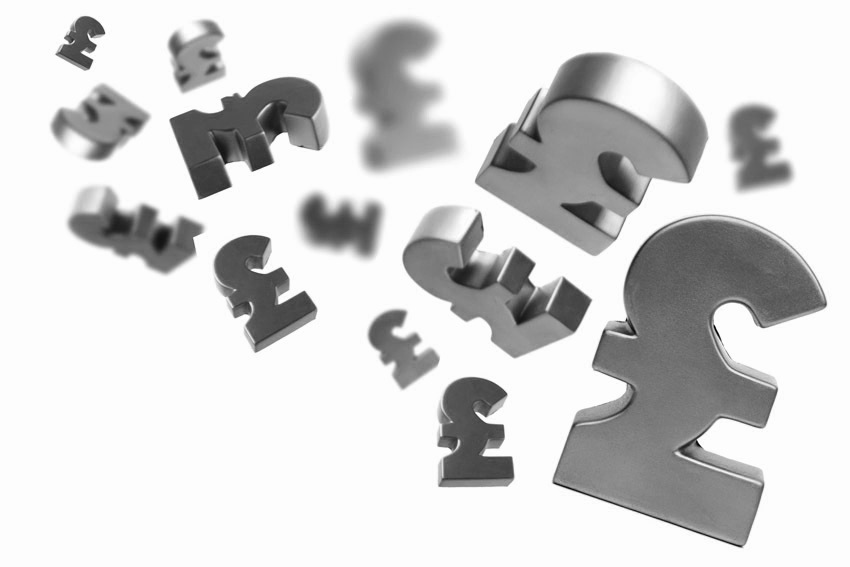 The problem in £s...
Most of the council’s money comes from government funding.....






                                            2018/19 (estimated)
Council Tax
... but this is likely 
to be much less
in future years
Government Funding
Greater demand for services also means that costs will go up...
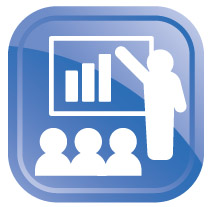 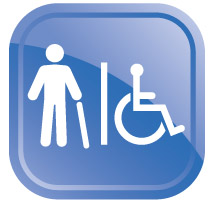 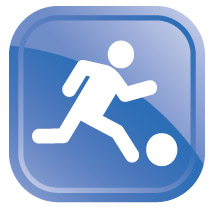 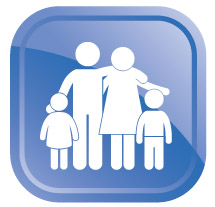 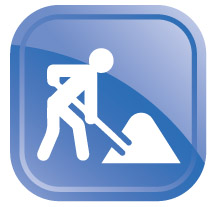 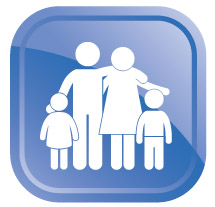 Our population is 86,000 and growing fast. By 2034 it will be 103,000

The number of school places will go up from 12,258 to 23,169 by 2035

The number of people aged 65 or over is 13,300.  By 2028,  this will be 20,200

The number over 75 will double and the number over 90 will treble
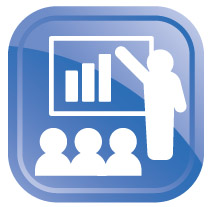 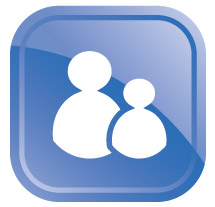 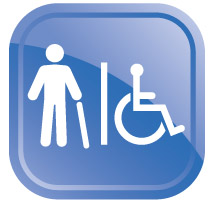 The cost of council services next year (2018/19) is expected to be...         £205.1 million
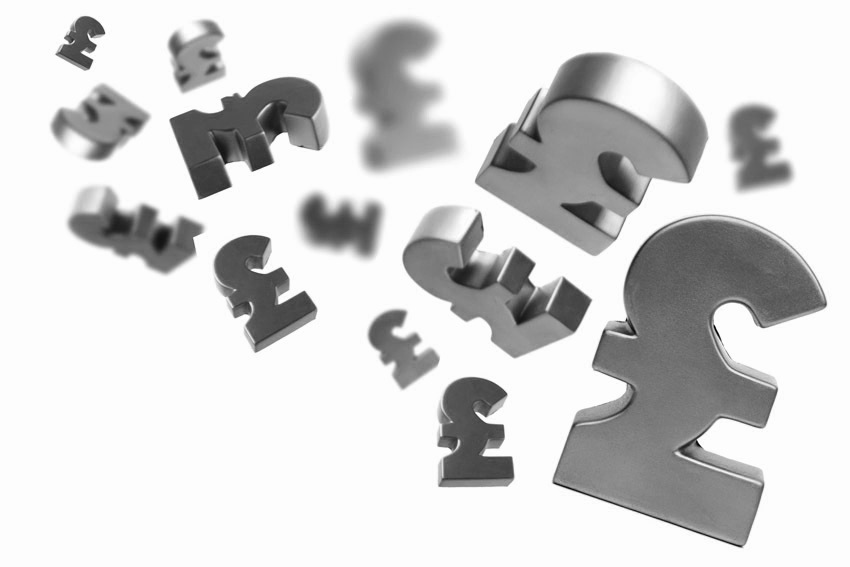 Next year...

Midlothian Council is facing a budget shortfall of... 
                               £13.5 million

This is the difference between what the council needs to spend to keep services at current levels and the amount it expects to get to pay for them
By 2021/22... 

the cost of council services is expected to be...           
£228.6 million
Resulting in an expected shortfall of...

£44 million
Will we have enough money to pay for services in 2021/22?





  *Estimated  income/ funding             Total spending: £228.6 m million
Projected Shortfall
Council Tax*
Scottish Government Funding*
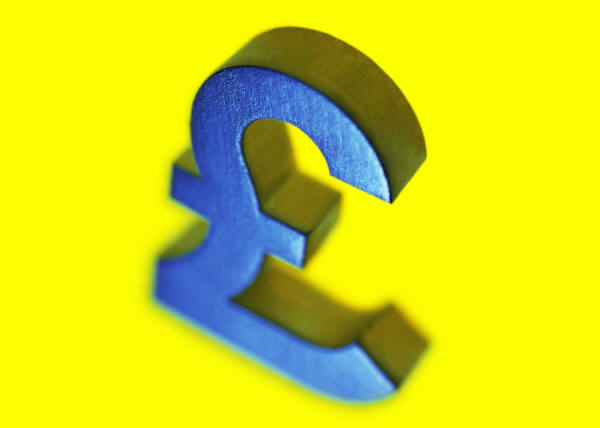 Where will we find 
£44 million?
Total spending 2021/22: £228.6 million
There are some services that we can’t cut*

These amount to £140 million of council spending

This means other services could be facing a 50% cut
Fixed service costs/ services that are difficult to reduce or stop*
All other services (£88.6 million)                         Area shown in red represents size of cut that may be needed
*teacher costs, loan charges and contractual payments; greater demand for some services resulting from a growing population
Put up Council Tax?







A 3% Council Tax rise each year 
for the next four years 
still leaves a budget gap of

£39.6 million 
by 2021/22
Use some the Council’s reserves?

£3.97million from reserves was used to balance the budget in 2017/18.  The available reserve is now only
 
£2.25 million 
and will need to be topped up by around 
£2 million


The council needs to have a reserve fund to deal with unforeseen emergencies
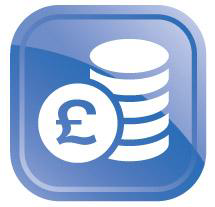 Increase income?


We will have to look at 
increasing charges for some services and introducing 
new sources of income
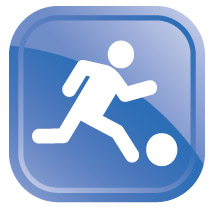 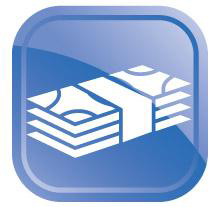 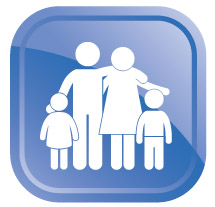 But this won’t be enough to fill the budget gap
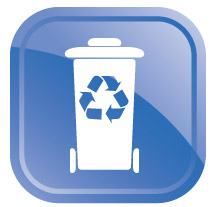 Make savings



The council needs to make significant savings by reducing or
no longer providing 
some services
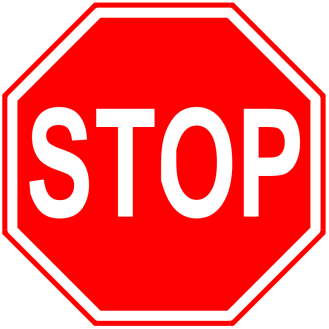 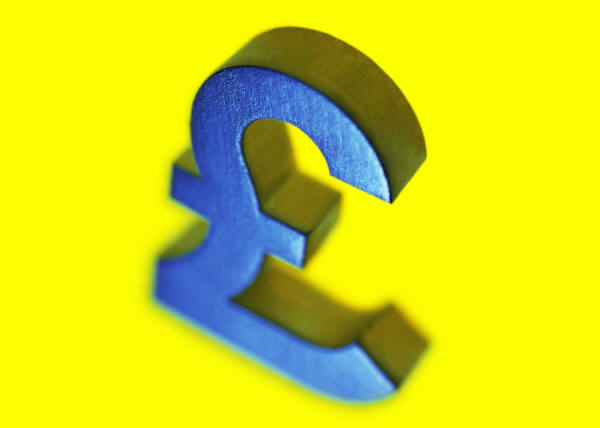 The challenge...
What savings can we make?
A Change Programme 
has been developed













This sets out possible savings and 
service reductions along with options for running services in different ways
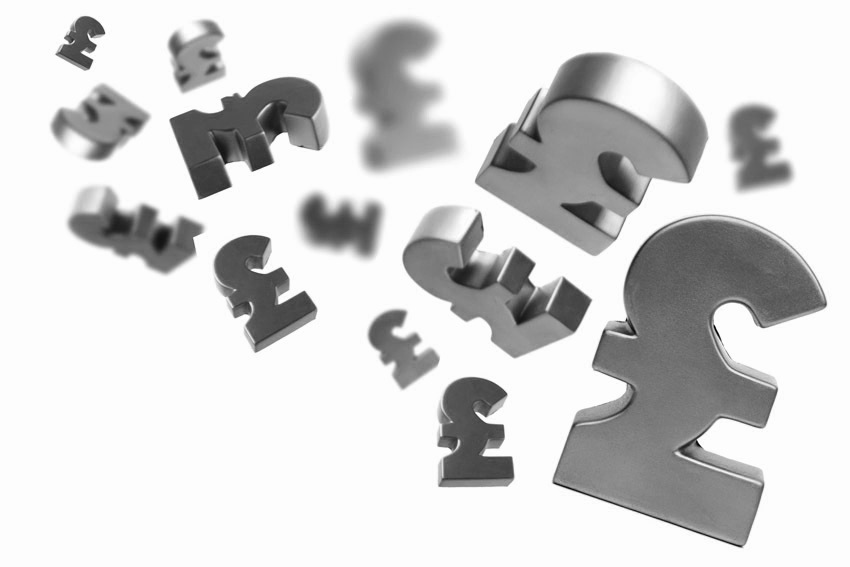 Find details of our 
Change Programme at
www.midlothian.gov.uk/shapingourfuture
or in your local library
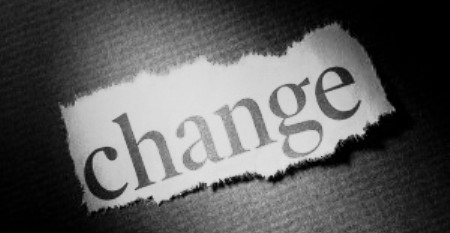 Have Your Say


You have until 14 December 2017 to Have Your Say on the proposed savings



Your comments and suggestions will be considered by the Council in setting its budget for 2018/19 and future years
Ways to get involved

Email: HaveYourSay@midlothian.gov.uk
Join the conversation on Facebook and Twitter @midgov #ShapingOurFuture

Write to Have Your Say, Midlothian House,               Buccleuch Street, Dalkeith EH22 1DN

Fill in our online survey or comment sheets available in local libraries
www.midlothian.gov.uk/shapingourfuture
#ShapingOurFuture
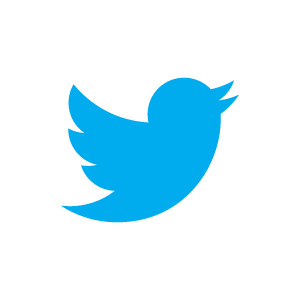 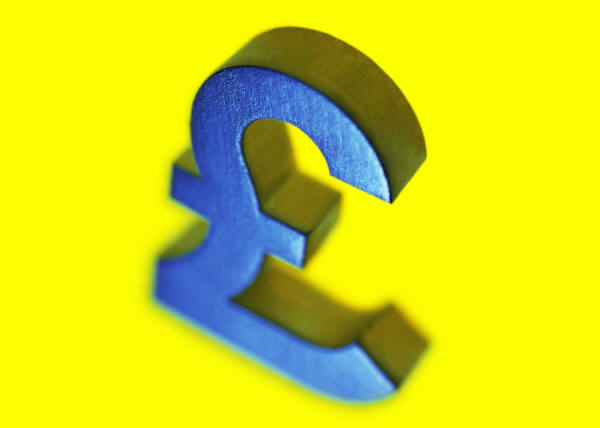